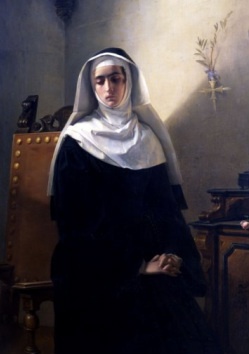 PROMESSI SPOSI
G. Molteni, La monaca di Monza
CAPITOLO X
Il principe convince Gertrude a entrare in monastero
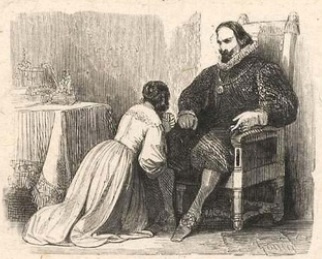 L'autore osserva che ci sono momenti in cui l'animo dei giovani è particolarmente vulnerabile e chi intende forzarli ad accettare un'imposizione può approfittarne per ottenere i propri scopi: il principe, leggendo la lettera di Gertrude, capisce che l'occasione è propizia e le ordina di venire da lui, quindi la giovane raggiunge il padre e gli si inginocchia piangente chiedendo perdono. Il principe risponde che il perdono va meritato con le azioni e aggiunge che, se mai avesse avuto intenzione di dare la figlia in sposa a qualcuno, ora il suo comportamento gli ha fatto capire che ciò sarebbe sconveniente, perciò anche la ragazza dovrebbe aver capito che la vita laica è troppo piena di insidie e tentazioni per la sua debole volontà. Gertrude si lascia sfuggire un "sì", che il padre è abile a interpretare come l'accettazione da parte sua a prendere il velo: l'uomo scuote un campanello e chiama subito la madre e il fratello maggiore della giovane, ai quali comunica  lietamente che Gertrude è risoluta a entrare in convento. I due si affrettano a felicitarsi con la ragazza, la quale ascolta frastornata mentre il padre preannuncia che lei sarà la prima monaca del convento e che appena avrà l'età necessaria diventerà badessa. Il principe vorrebbe addirittura che Gertrude si recasse al convento di Monza quel giorno stesso, per chiedere alla badessa di essere ammessa nel chiostro, ma la figlia riesce a ottenere che la cosa venga rimandata all'indomani, illudendosi di poter cambiare qualcosa nel frattempo. Il principe si reca poi dal vicario delle monache, per fissare il giorno dell'esame cui Gertrude dovrà essere sottoposta per accertare la sincerità della sua vocazione (l'appuntamento sarà di lì a due giorni)
Gertrude si prepara alla visita a Monza
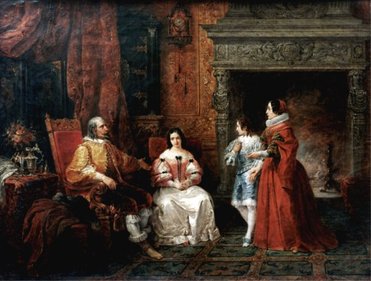 Il resto della giornata vede Gertrude impegnata in molteplici occupazioni, che non le lasciano un minuto di tregua e le impediscono di raccogliere i pensieri intorno al passo che sta per compiere in modo irrevocabile: viene condotta nelle stanze della madre per essere pettinata e acconciata, poi va a pranzo ricevendo i complimenti della servitù e di alcuni parenti fatti venire apposta per l'occasione. Tutti la chiamano ormai "sposina", appellativo che viene dato alle giovani monacande, e dopo pranzo la giovane esce in compagnia della madre e due zii per una passeggiata in carrozza, lungo una strada centrale di Milano dove incontrano molti altri nobili. Al ritorno a palazzo, Gertrude deve sostenere la visita di numerosi parenti e amici di famiglia che sono convenuti per congratularsi con lei della sua decisione e ai quali, sia pure a malincuore, la giovane deve rispondere facendo buon viso a cattiva sorte; al termine della serata riceve i complimenti anche del principe padre, lieto del suo comportamento degno del grado e della posizione sociale che ricopre. Dopo la cena, Gertrude pensa di approfittare della benevolenza che sembra essersi conquistata pregando il padre di allontanare da lei la cameriera che le aveva fatto da carceriera, lagnandosi della sua condotta, e il nobile si mostra fin troppo sollecito ad accogliere le sue lamentele e a promettere solenni rimproveri alla domestica. A Gertrude viene quindi assegnata un'altra anziana cameriera e questa non esita a felicitarsi a sua volta con la giovane per la sua decisione di entrare in convento, aggiungendo molte cose circa i vantaggi che a lei verranno dall'appartenere a una delle famiglie più ricche e aristocratiche. La donna parla ancora mentre Gertrude è già andata a letto e ormai dorme, vinta dalla stanchezza della giornata, anche se il sonno è affannoso e turbato da brutti sogni.
La visita al convento di Monza
Il mattino dopo Gertrude è svegliata assai presto dalla cameriera, che la invita ad affrettarsi poiché la madre è già in piedi e anche suo fratello la attende, impaziente come al solito e secondo il suo carattere. La giovane si alza e si lascia vestire e pettinare, quindi è condotta alla presenza dei familiari in una sala dove le è offerta una tazza di cioccolata, gesto che vuol sottolineare la sua raggiunta maturità (si tratta infatti di una bevanda rara e preziosa). Prima di partire alla volta del convento di Monza, dove la badessa, preavvertita, attende la visita di Gertrude, il principe si rivolge alla figlia e la ammonisce a comportarsi bene e a rivolgere la sua supplica di essere ammessa al convento con fare sicuro, con naturalezza, per non dare adito a dubbi e incertezze (il nobile rammenta alla figlia il "fallo" commesso e ricorda che il segreto resterà tale, mentre lei nel chiostro sarà riverita come una sua pari). In seguito Gertrude parte per Monza in carrozza, accompagnata dai genitori e dal principino suo fratello, e l'ingresso in città è accompagnato da un accorrere di gente che si raduna intorno alla nobile famiglia: Gertrude raggiunge l'ingresso del convento dove l'attende la madre badessa, attorniata da tutte le monache del chiostro, dalle converse e da alcune educande sparse qua e là, quindi la superiora chiede alla giovane cosa sia venuta a chiederle in quel luogo dove, afferma, non le si può negar nulla. Gertrude è colta da un'incertezza ed è sul punto di dire una cosa diversa da quella che tutti si attendono, ma poi lo sguardo severo e impaziente del padre spegne in lei ogni velleità di ribellione e la ragazza rivolge alla badessa la supplica di essere ammessa a vestire l'abito monacale in quel convento. La badessa risponde che la decisione sarà presa di concerto con le altre monache e con i superiori, ma intanto lei e le consorelle possono complimentarsi con la giovane per la decisione assunta. Vengono offerti dei dolci alla "sposina" e ai suoi familiari, quindi la badessa conferisce in privato con il principe e, in modo imbarazzato, gli ricorda che se mai avesse forzato la figlia a quel passo incorrerebbe nella scomunica, dicendosi comunque sicura che ciò non sia avvenuto. Poco dopo la famiglia si congeda dalle suore e lascia il convento per rientrare a palazzo, a Milano.
La scelta della "madrina"
Durante il viaggio di ritorno Gertrude ripensa alla sua debolezza e alla difficoltà di recedere dal passo che ormai appare inevitabile, specie al pensiero della severità del padre. Il resto della giornata trascorre nelle stesse occupazioni di quella precedente, quindi al termine della cena il principe inizia a parlare della scelta della madrina, ovvero la dama che dovrà accompagnare Gertrude sino al momento della monacazione facendole visitare chiese, monumenti e ville che rappresentano lo splendore del mondo che lei abbandona. Benché la scelta sia normalmente assegnata ai genitori, il principe la rimette alla decisione della figlia fingendo che questa sia una gran concessione: Gertrude indica il nome della dama che, durante la sera, l'ha lodata e vezzeggiata più delle altre, scelta che trova d'accordo tutti i suoi familiari (è a lei che ha già pensato il padre, tanto più che la dama in questione mira a far sposare sua figlia col principino, dunque ha tutto l'interesse a spingere Gertrude in convento). Gertrude ha affrontato questo passo ben sapendo che è un ulteriore progresso verso la sua entrata in convento, pure non ha avuto il coraggio di deludere le aspettative del padre e del resto della famiglia.
L'esame del vicario
Il giorno dopo Gertrude si sveglia di buon'ora in attesa del vicario delle monache che verrà ad esaminarla e la giovane sta pensando in che modo possa sottrarsi a quel passo decisivo, quando il padre la fa chiamare a sé. Il principe la esorta abilmente a completare l'opera tanto bene intrapresa e a non guastare tutto mostrandosi esitante col vicario o, peggio, facendogli capire che la sua vocazione non è sincera: ciò getterebbe discredito sull'onore della famiglia e del principe stesso, il quale sarebbe costretto a quel punto a rivelare a tutti il "fallo" commesso da Gertrude (la ragazza, al solo sentirne parlare, diventa rossa dall'imbarazzo). L'uomo aggiunge altri suggerimenti e rinnova le promesse di una vita piena di privilegi nel monastero, quindi arriva il vicario e la ragazza viene lasciata sola con lui.Il vicario è già abbastanza convinto delle intenzioni di Gertrude, dal momento che il principe ne ha tanto lodato la vocazione, pure il prete inizia a chiederle se per caso non abbia subìto minacce o lusinghe per essere forzata alla monacazione. Gertrude pensa subito a come stanno realmente le cose e vorrebbe dire la verità al vicario, ma per far questo dovrebbe scendere in dettagli che la imbarazzano troppo, quindi risponde che si fa monaca per sua volontà e senza subire costrizioni. In seguito dice di aver sempre avuto questo desiderio e nega che a spingerla a ciò sia qualche disgusto o delusione passeggera per la vita mondana, senza lasciare trasparire il turbamento che quelle menzogne provocano nel suo animo. Gertrude sa bene che il vicario potrebbe forse impedirle di entrare in convento, ma non potrebbe far nulla per proteggerla dalla collera del padre all'interno di quella casa, dunque continua a mentire e alla fine convince il prete della bontà della sua vocazione. Il vicario, uscendo dalla stanza del colloquio, si imbatte nel principe che sembra passare di lì per caso e si congratula con il nobile per la buona disposizione d'animo in cui ha trovato la figlia. Ciò solleva il principe dall'incertezza in cui era rimasto sino a quel momento, perciò l'uomo si precipita a complimentarsi con Gertrude e a riempirla di lodi e promesse, manifestando una gioia che, paradossalmente, in questo momento è sincera.
Gertrude diventa monaca
Nei giorni seguenti Gertrude è impegnata in una girandola senza fine di visite, di ricevimenti, di spettacoli che sono per lei occasione di mille ripensamenti e di molta sofferenza, specie al pensiero che a quella vita dovrà rinunciare per sempre andando a rinchiudersi in un freddo e solitario chiostro: tuttavia non ha il coraggio di arrestare la macchina che la conduce a diventar monaca, soprattutto perché non ha la forza di affrontare il padre. Intanto si svolge il capitolo delle monache che devono decidere se accettare Gertrude nel convento e, come previsto, la votazione ha esito positivo. La giovane chiede a quel punto di entrare nel convento prima possibile, per porre fine a quello strazio di feste e divertimenti che sono per lei ragione di sofferenza, e il suo desiderio è presto esaudito: dopo dodici mesi di noviziato giunge il momento di pronunciare solennemente i voti e, dunque, di dire un no più scandaloso che mai, oppure di ripetere un sì già detto tante volte. Gertrude sceglie questa seconda e più facile possibilità, diventando così monaca per sempre.La religione cristiana è tale, spiega l'autore, che ha la facoltà di dare consolazione a chiunque si rivolga ad essa con animo puro, quindi Gertrude potrebbe diventare una monaca santa e devota comunque lo sia diventata, se solo accettasse con rassegnazione e fortezza d'animo la condizione in cui essa si trova. Ma la giovane, una volta indossato il velo, prova avversione e ripulsa per la vita che è costretta a fare, invidiando la sorte di qualunque altra donna che, liberamente, possa godere dei doni della vita; inoltre detesta le consorelle che hanno avuto una parte nel complotto che l'ha condotta al convento, verso le quali usa numerosi dispetti e sgarbi, mentre disprezza le altre che si mostrano amabili verso di lei, ignorando che esse nel capitolo hanno votato contro il suo ingresso nel chiostro. Poca soddisfazione trae infine dall'essere riverita da tutti in monastero e nell'esser chiamata la "Signora", non trovando peraltro neppure grande conforto nella religione da cui il suo orgoglio nobiliare non fa che allontanarla.
Gertrude maestra delle educande
Poco dopo il suo ingresso in monastero, Gertrude diventa maestra delle educande: la donna pensa con stizza al fatto che molte di loro sono destinate a quella vita nel mondo che a lei è stata negata, perciò le tiranneggia e le tratta duramente, quasi a far loro scontare in anticipo la lieta esistenza che le attenderà un giorno. In altre occasioni la monaca è presa da uno stato d'animo affatto opposto, dettato dall'orrore per il chiostro e per la regola monastica, e in quei momenti eccita la chiassosità delle sue allieve, si mescola ai loro passatempi, ne diventa la confidente e la complice; arriva a imitare la madre badessa come in una commedia, oppure a farsi beffe di altre consorelle, ridendo in modo sguaiato (anche se tutto ciò non le dà molte consolazioni e la lascia paradossalmente più infelice e abbattuta di prima).
La relazione con Egidio e l'assassinio della conversa
Gertrude trascorre così alcuni anni, non trovando altri diversivi alla vita nel chiostro che lei tanto odia, finché un giorno le si presenta un'occasione ben più insidiosa. La monaca ha il privilegio di alloggiare in un quartiere a parte del convento, che da quel lato è attiguo a una casa laica dove vive Egidio, un giovane scapestrato che si circonda di sgherri e si fa beffe delle leggi e della giustizia grazie alle sue amicizie potenti. Costui da una finestrella che dà sul chiostro un giorno nota Gertrude che passeggia solitaria in un piccolo cortile, avendo l'ardire di rivolgerle il discorso senza provare timore per l'empietà dell'impresa: la sventurata risponde a quel giovane, iniziando in seguito con lui una relazione clandestina.Gertrude prova molta felicità per la sua nuova condizione e molte consorelle notano un cambiamento nei suoi modi, una maggiore tranquillità che invero è solo una forma di ipocrisia per celare la terribile verità (infatti questi modi gentili lasciano ben presto luogo ai soliti comportamenti bisbetici della "Signora", che vengono attribuiti al suo carattere indocile). Un giorno, però, Gertrude ha una violenta discussione con una conversa e la maltratta in modo eccessivo: la donna si lascia sfuggire il fatto che lei è a conoscenza di un segreto sulla monaca, manifestando l'intenzione di svelare tutto al momento opportuno. Gertrude ne è molto turbata e non molto tempo dopo la conversa svanisce nel nulla, finché non viene scoperta una buca nel muro dell'orto che lascia pensare a tutti che la donna sia scappata da lì; le ricerche a Monza e a Meda, donde la conversa è originaria, non approdano a nulla e forse, osserva l'autore, anziché cercare tanto lontano si sarebbe dovuto scavare vicino (la conversa è stata uccisa da Egidio con la complicità di Gertrude e il corpo è stato sepolto nel convento). In seguito si sparge la voce che la conversa è forse fuggita in Olanda e non si parla più di lei, anche se Gertrude è spesso tormentata dal ricordo della donna e preferirebbe trovarsela viva davanti, piuttosto che sentirne la voce nella sua mente che la rimprovera e la minaccia per il delitto commesso, senza lasciarle mai un solo attimo di pace.
Agnese e Lucia al convento
È trascorso circa un anno da quei terribili avvenimenti, quando Agnese e Lucia sono state presentate a Gertrude: nel suo colloquio privato con Lucia, la "Signora" moltiplica le domande riguardo alla persecuzione di don Rodrigo e trova strano il ribrezzo che la giovane mostra per il signorotto, con un atteggiamento che sembra davvero singolare a Lucia visto che una monaca non dovrebbe avere familiarità con simili argomenti. Appena può parlare con la madre, Lucia le confida l'imbarazzo per quelle domande ed Agnese le spiega che i signori, chi più chi meno, sono tutti un po' matti, per cui la figlia non deve farci troppo caso e pensare che, quando conoscerà il mondo, non tarderà a capire che la cosa non è poi troppo strana.Gertrude in realtà è molto ben disposta verso Lucia ed è davvero intenzionata a proteggerla, perciò lei e la madre vengono alloggiate nelle stanze lasciate libere dalla figlia della fattoressa e adibite al servizio del monastero. Agnese e Lucia sono ben contente di aver trovato questa protezione e vorrebbero che la loro presenza lì rimanesse segreta, ma questo non può avvenire per la caparbia volontà di don Rodrigo di ritrovare Lucia, quindi l'autore torna a mostrarci il signorotto quando, la sera prima, attende al palazzotto l'esito della spedizione che doveva portare al rapimento della giovane.